Электрический ток
Необходимые параграфы: 29, 31, 32, 33, 34
СТРОЕНИЕ АТОМА
Атом состоит из ядра, а вокруг него движутся электроны
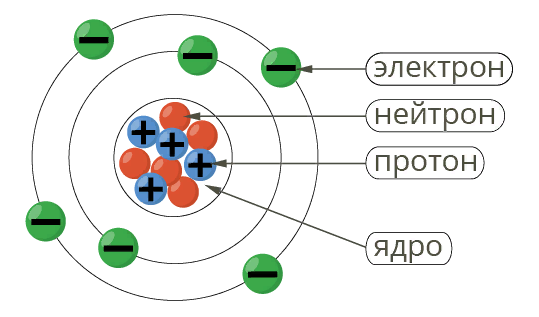 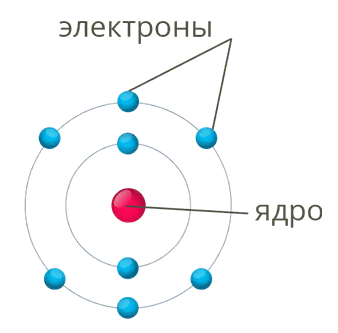 Состав атома
Атом не имеет заряда, т.к. количество электронов в атоме равно количеству протонов
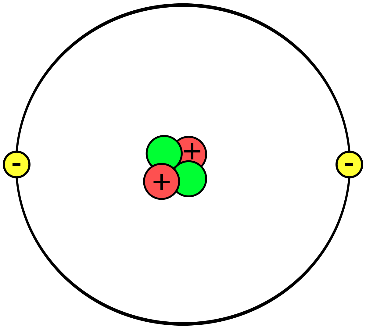 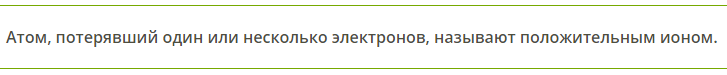 Модель атома гелия
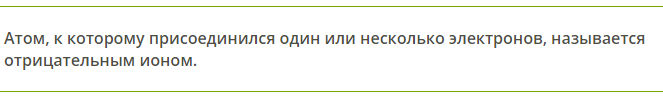 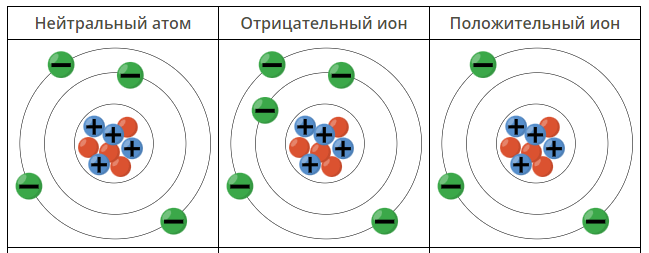 Число протонов и электронов одинаково
Число электронов больше, числа протонов
Число электронов меньше протонов
1                                  2                                 3
Электрическая цепь — это совокупность устройств, предназначенных для прохождения электрического тока.
Электрическая цепь включает в себя:
Передающие, переключающие и измерительные устройства, устройства защиты
Потребитель (освещение, двигатели)
Источник (генератор, аккумулятор)
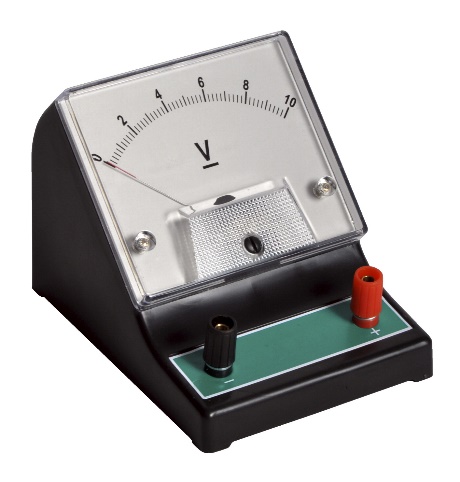 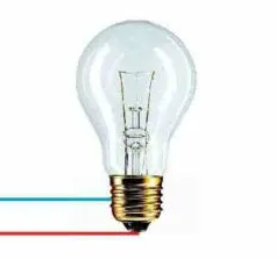 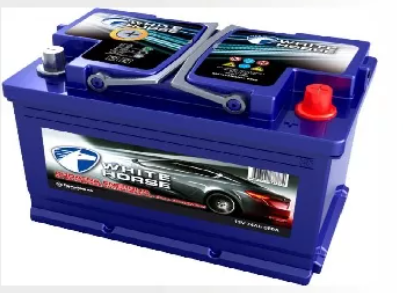 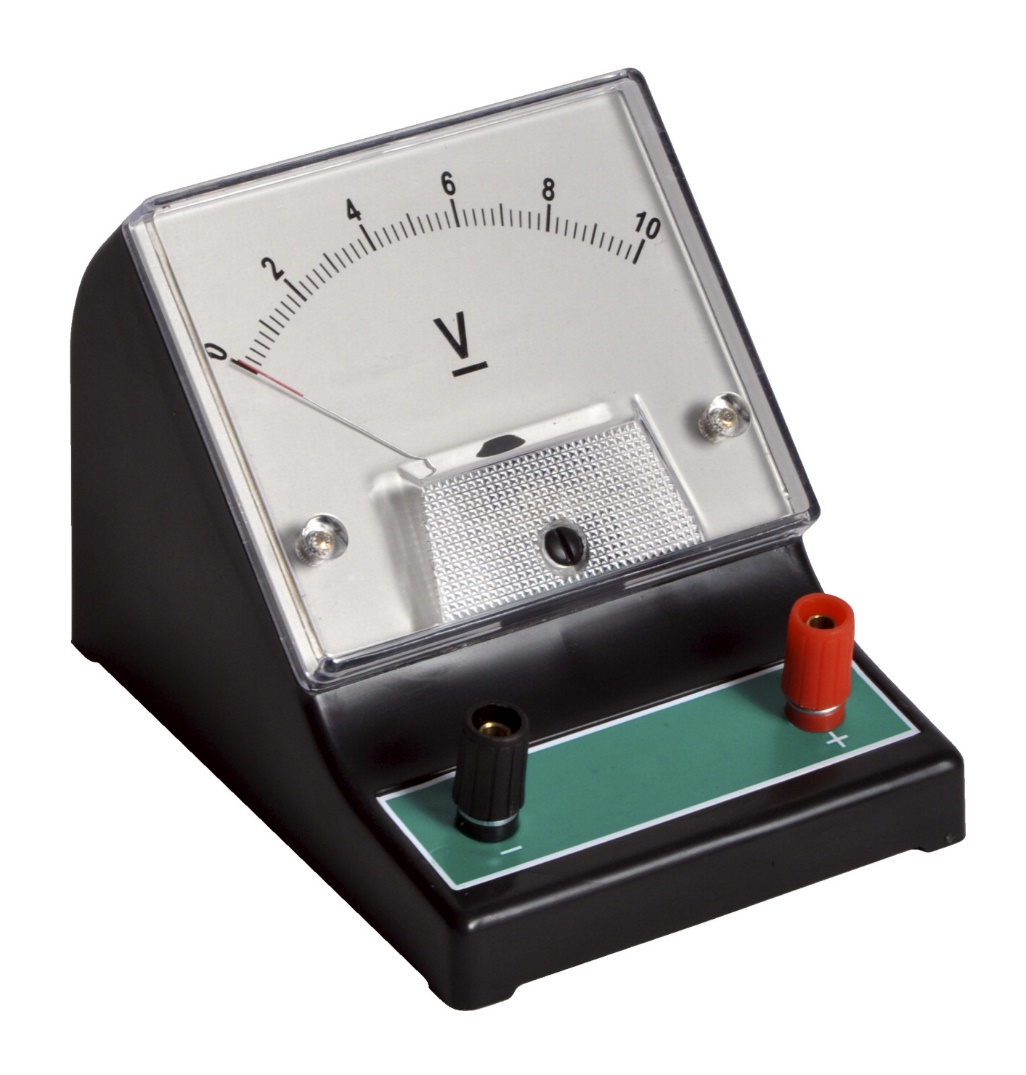 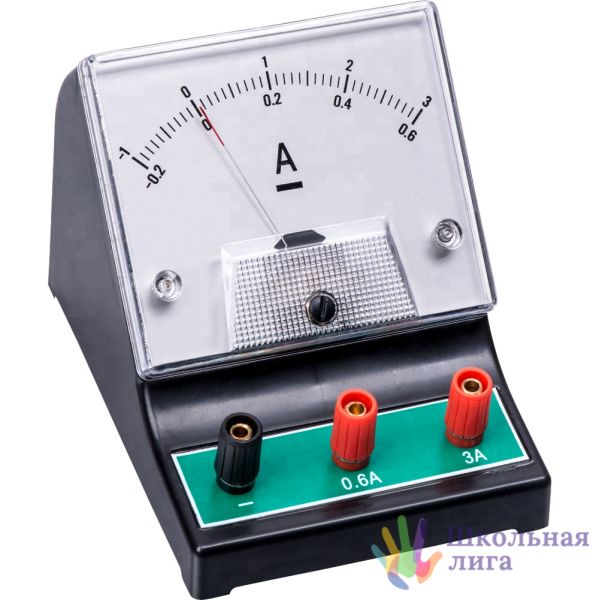 Вольтметр
Амперметр
ОБОЗНАЧЕНИЯ ЭЛЕМЕНТОВ СЕТИ (ЦЕПИ)
1- амперметр
2- вольтметр
3- выключатель
4- резистор
5- реостат
6- витой провод
7- источник питания
8- батарея
9- лампочка накаливания
10- пересечение проводов без взаимного контакта
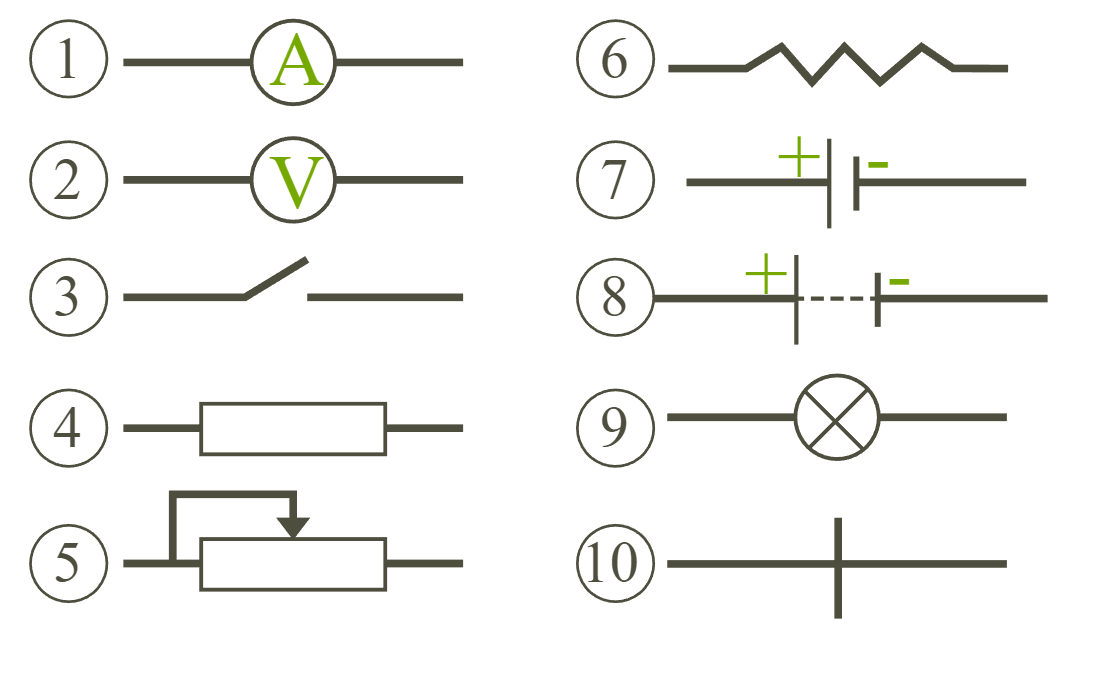 ПРИМЕРЫ ЭЛЕКТРИЧЕСКОЙ ЦЕПИ
1. Простейшая электрическая цепь может состоять из источника тока, лампочки и вольтметра
2. Эквивалентная схема цепи для расчёта переходного напряжения и тока в нагрузке линии
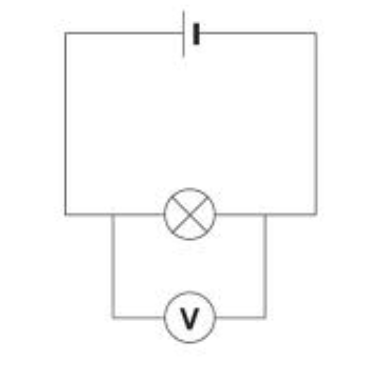 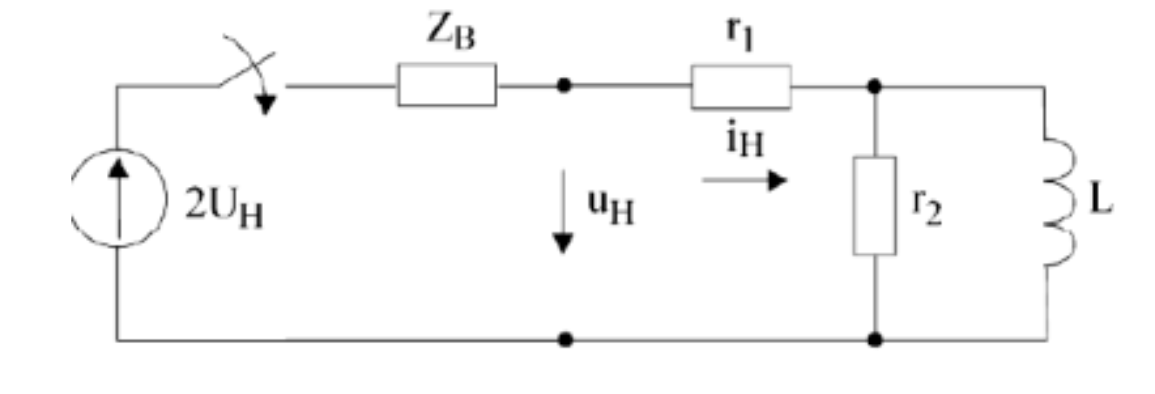 Чтобы в цепи был ток, она должна быть замкнутой
Нарисуйте схему цепи карманного фонаря и назовите части этой цепи. Какие элементы фонаря отмечены цифрами?
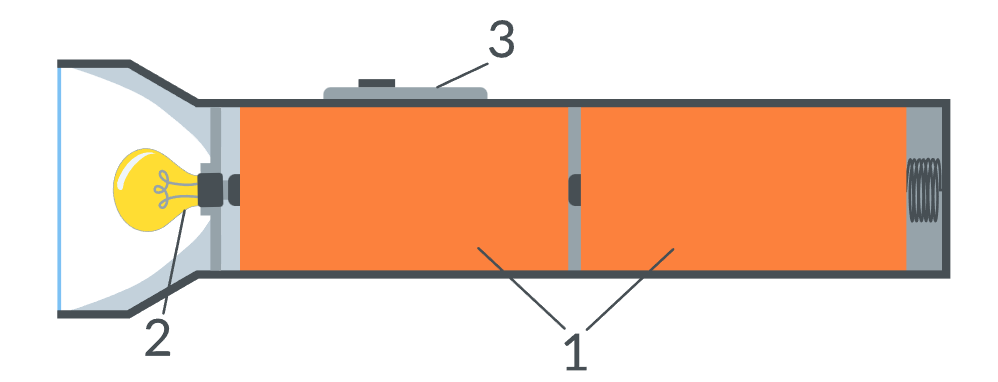 На рисунке под цифрой 1 обозначены два источника тока (гальванических элемента или аккумулятора). Цифрой 2 обозначена лампа, а цифрой 3 — кнопка включения/выключения (замыкающее устройство).
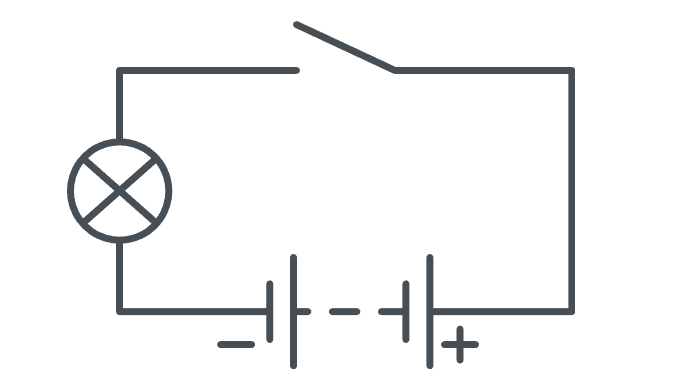 На схеме у нас расположены все вышеперечисленные элементы, соединенные между собой проводами.
ЭЛЕКТРИЧЕСКИЙ ТОК В МЕТАЛЛАХ
Частицы в кристаллах расположены в определенном порядке образуя пространственную (кристаллическую) решетку.

Отрицательный заряд всех свободных электронов по абсолютному значению равен положительному заряду всех ионов решетки.
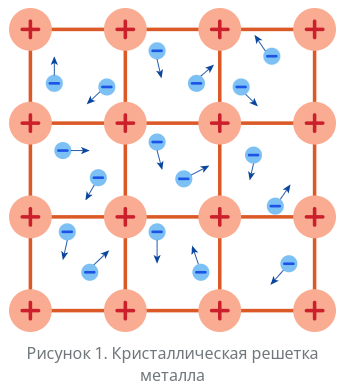 ЭЛЕКТРИЧЕСКИЙ ТОК В МЕТАЛЛИЧЕСКИХ ПРОВОДНИКАХ ПРЕДСТАВЛЯЕТ СОБОЙ УПОРЯДОЧЕННОЕ ДВИЖЕНИЕ ЭЛЕКТРОНОВ, ПОД ДЕЙСТВИЕМ ЭЛЕКТРИЧЕСКОГО ПОЛЯ.

Когда говорят о скорости распространения электрического тока в проводнике, то имеют в виду скорость распространения по проводнику электрического поля.
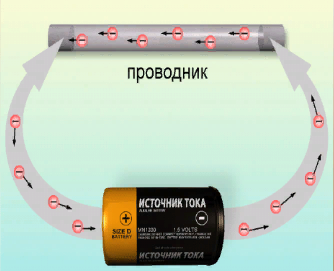 Скорость распространения электрического поля такая же, как и света в вакууме:       300 000 км/с